LR Parsing
Compiler
Baojian Hua
bjhua@ustc.edu.cn
Front End
lexical analyzer
source code
tokens
abstract syntax tree
parser
semantic analyzer
IR
Parsing
The parser translates the token sequence into abstract syntax trees
Token sequence:
returned from the lexer 
abstract syntax trees:
compiler internal data structures
Must take account of the program syntax
Conceptually
parser
token sequence
abstract
syntax tree
language syntax
Predicative Parsing
Grammars encode enough information on how to select productios, when input terminals are seen
Pros:
simple, easy to implement
efficient 
Cons:
grammar rewriting, even for simple grammars
Not impressive enough
Today’s Topic
Bottom-up Parsing
a.k.a. shift-reduce parsing, LR parsing
This is the predominant algorithm used by automatic YACC-like parser generators 
YACC, bison, CUP, C#yacc, etc.
LR: History
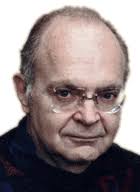 Don. Knuth, 1965, LR(k)
ACM Turing award citation:
“For his major contributions to the analysis of algorithms and the design of programming languages, and in... “
Bottom-up Parsing
1	S     := exp
2	exp   := exp + term
3 exp   := term
4	term  := term * factor
5	term   := factor
6	factor	:= ID
7	factor	:= INT
2 + 3 * 4
factor + 3 * 4
term + 3 * 4
exp + 3 * 4
exp + factor * 4
exp + term * 4
exp + term * factor
exp + term
exp
S
A reverse of right-most derivation!
Dot notation
As a convenient notation, we will mark how much of the input we have consumed, by using a • symbol
exp + 3  * 4
consumed
remaining input
Bottom-up Parsing
2  + 3 * 4
factor  + 3 * 4
term  + 3 * 4
exp + 3  * 4
exp + factor  * 4
exp + term * 4  
exp + term * factor 
exp + term 
exp 
S 
2 + 3 * 4
factor + 3 * 4
term + 3 * 4
exp + 3 * 4
exp + factor * 4
exp + term * 4
exp + term * factor
exp + term
exp
S
Another View
2
factor
term 
exp 
exp + 
exp + 3
exp + factor
exp + term
exp + term * 
exp + term * 4
exp + term * factor 
exp + term 
exp 
S
2 + 3 * 4
 + 3 * 4
 + 3 * 4
 + 3 * 4
 + 3 * 4
 3 * 4
 * 4
 * 4
 * 4
 4

 



S	      := exp
exp     := exp + term
exp     := term
term    := term * factor
term    := factor
factor  := ID
factor  := INT
What’s the data structure of the left?
Producing a rightmost derivation in reverse
We do two things:
shift a token (terminal) onto the stack, or
reduce the top n symbols on the stack by a production
When we reduce by a production A := 
 is on the top of the stack, pop 
and push A
Key problem: when to shift or reduce?
Yet Another View
2
factor
term 
exp
2 + 3 * 4
 + 3 * 4
 + 3 * 4
 + 3 * 4
 + 3 * 4
E
T
F
2
E
Yet Another View
2
factor
term 
exp 
exp + 
exp + 3
exp + factor
exp + term
2 + 3 * 4
 + 3 * 4
 + 3 * 4
 + 3 * 4
 + 3 * 4
 3 * 4
 * 4
 * 4
 * 4
S
+
T
E
T
*
F
T
F
4
F
3
2
A shift-reduce parser
Two components:
Stack: holds the viable prefixes
Input stream: holds remaining tokens
Four actions:
shift: push a token from input stream onto stack
reduce: right-end ( of A := ) is at top of stack, pop , push A
accept: success
error: syntax error discovered
Table-driven LR(k) parsers
AST
tokens
Parser Loop
Lexer
Stack
Action table
&
GOTO table
Grammar
Parser Generator
An LR parser
Put S on stack in state s0
Parser configuration is:(S, s0, X1, s1, X2, s2, … Xm, sm;  ai ai+1 … an $)
do forever:
read ai.
if (action[ai, sm] is shift s then(S, s0, X1, s1, X2, s2, … Xm, sm, ai, s; ai+1 … an $)
if (action[ai, sm] is reduce A:=  then(S, s0, X1, s1, X2, s2, … Xm-| |, sm-| |, A, s; ai ai+1 … an $)where s = goto[sm-| |, A]
if (action[ai, sm] is accept, DONE
if (action[ai, sm] is error, handle error
Generating LR parsers
To generate an LR parser, we must create both the action and GOTO tables
Several different ways to do this
We will start here with the simplest approach, called LR(0)
Left-to-right parsing, Rightmost derivation, 0 lookahead
Item
LR(0) items have the form:[production-with-dot]
For example, X -> A B C has 4 forms of items
[X :=  A B C ]
[X := A  B C ]
[X := A B  C ]
[X := A B C  ]
What these items mean?
[X :=     ]
input is consistent with X :=   
[X :=     ]
input is consistent with X :=    and we have already recognized 
[X :=     ]
input is consistent with X :=    and we have already recognized  
[X :=     ]
input is consistent with X :=    and we can reduce to X
1
S’ ->  S $
S ->  x S
S ->  y
S
x
S
4
S’ -> S  $
LR(0) Items
2
5
S -> x  S
S ->  x S
S ->  y
S -> x S 
0: S’ -> S$
1: S -> x S
2: S -> y
x
y
y
3
S -> y 
1
S’ ->  S $
S ->  x S
S ->  y
S
x
S
4
S’ -> S  $
LR(0) Items
2
5
S -> x  S
S ->  x S
S ->  y
S -> x S 
0: S’ -> S$
1: S -> x S
2: S -> y
x
x x y
y
y
1
1, 2
1, 2, 2
1, 2, 2, 3
1, 2, 2, 5
1, 2, 5
1, 4
accept
x x y $
 x y $
 y $
 $
 $
 $
 $
3
S -> y 
1
S’ ->  S $
S ->  (L)
S ->  x
x
S
4
S’ -> S  $
Another Example
8
2
x
L -> L,  S
S ->  (L)
S ->  x
S -> x 
0: S’ -> S$
1: S -> (L)
2: S -> x
3: L -> S
4: L -> L, S
x
3
(
(
S -> ( L) 
L ->  S
L ->  L, S
S ->  (L)
S ->  x
9
S
,
L -> L, S 
(
5
S -> (L  ) L -> L , S
L
)
S
7
6
L -> S 
S -> (L) 
Another Example: LR(0) table
LR(0) table construction
Construct LR(0) Items
Item Ii becomes state i
Parsing actions at state i are:
[ A :=   a  ]  Ii  and next(Ii, a) = Ijthen action[i, a] = “shift j”
[ A :=   ]  Ii and A  S’then action[i, a] =“reduce by A := ” 
[ S’ := S  ]  Ii then action[i, $] =“accept”
LR(0) table construction, cont’d
GOTO table for non-terminals:	GOTO[i, A] = j if GOTO(Ii, A) = Ij
Empty entries are “error”

Table-driven LR-parsing algorithm:
figure 4.36 on text
Problems with LR(0)
For every item of the form: X ->   
blindly reduce  to X, followed with a “GOTO”
may not miss any errors, but may postpone the detection of some errors
try “x x y x” on our first example
Another problem with LR(0) is that some grammars may have conflicts
1
S’ ->  S $
S ->  x S
S ->  y
S
x
S
4
S’ -> S  $
The 1st kind problem
2
5
S -> x  S
S ->  x S
S ->  y
S -> x S 
0: S’ -> S$
1: S -> x  S
2: S -> y
x
y
y
3
S -> y 
1
S ->  E $
E ->  T + E
E ->  T
T ->  x
E
x
5
T -> x 
The 2nd kind problem
2
S -> E  $
0: S -> E$
1: E -> T+E
2: E -> T
3: T -> x
3
T
E -> T  +E 
E -> T 
+
T
4
x
E -> T+  E
E ->  T+E
E ->  T
T ->  x
6
E
E -> T+E 
A shift-reduce conflict (on state 3)!
LR(0) Parse Table
Similar reason for this problem: the “reduce” action should NOT be filled into action[3, ‘+’].
SLR table construction
Construct LR(0) Items
Item Ii becomes state i
Parsing actions at state i are:
[ A :=   a  ]  Ii  and goto(Ii, a) = Ijthen action[i,a] = “shift j”
[ A :=   ]  Ii and A  S’then action[i,a] =“reduce by A := ” 
   only for all a  FOLLOW(A)
[ S’ := S  ]  Ii then action[i,$] =“accept”
GOTO table as before
1
S ->  E $
E ->  T + E
E ->  T
T ->  x
E
x
5
T -> x 
Follow set
2
S -> E  $
0: S -> E$
1: E -> T+E
2: E -> T
3: T -> x
3
T
E -> T  +E 
E -> T 
+
T
4
x
E -> T+  E
E ->  T+E
E ->  T
T ->  x
6
E
E -> T+E 
Follow (E) = {$}
Follow (T) = {+, $}
LR(0) Table with Follow
Problems with SLR
For every item of the form: X ->   
reduce, iff the next token t ϵ FOLLOW(X)
often, this resolves shift-reduce conflicts as presented above
However, there exist conflicts that can NOT be resolved by SLR
L := *  R
R :=  L
L :=  *R
L :=  id
4
0
S’ :=  S $
S :=  L = R
S :=  R
L :=  *R
L :=  id
R :=  L
R := L 
8
L := id 
5
S := L = R 
9
S := L =  R
R :=  L
L :=  *R
L :=  id
6
1
S’ := S  $
S := L  = R
R := L 
2
S := R 
3
L := * R 
7
Problems with SLR
*
R
S’ := S$
S :=	L = R
    |	R
L :=	* R
    |	id
R :=	L
*
id
L
L
S
L
=
R
S := L  = R
R := L 
2
Problems with SLR
Reduce on ALL terminals in FOLLOW set






FOLLOW(R) = FOLLOW(L)
Especially, we have ‘=‘ ϵ FOLLOW(R)
Thus, there exists a shift-reduce conflict in state 2
Why does this happen, and how to solve this?
S :=	L = R
    |	R
L :=	* R
    |	id
R :=	L
LR(1) Items
[X :=   , a] means
 is at top of stack
Input string is derivable from a
In other words, when we reduce X := , a had better be the look ahead symbol.
Or, put ‘reduce by X := ’ in action[s, a] only
LR(1) table construction
Construct LR(1) Items
Item Ii becomes state i
Parsing actions at state i are:
[ A :=   a  ,b]  Ii  and goto(Ii, a) = Ijthen action[i, a] = “shift j”
[ A :=   ,b]  Ii and A  S’then action[i, a] =“reduce by A := ” for b
[ S’ := S   ,$]  Ii then action[i, $] =“accept”
GOTO table as before
Initial state is from Item containing [S’ :=  S ,$]
0
S’ :=  S     ,$
S :=  L = R,$
S :=  R      ,$
L :=  *R ,=/$
L :=  id  ,=/$
R :=  L      ,$
1
S’ := S      ,$
S := L= R ,$
R := L      ,$
2
LR(1) Items (part)
S’ := S$
S :=	L = R
    |	R
L :=	* R
    |	id
R :=	L
L
L := *  R  ,=/$
R :=  L     ,=/$
L :=  *R   ,=/$
L :=  id    ,=/$
4
0
S’ :=  S      ,$
S :=  L = R ,$
S :=  R       ,$
L :=  *R   ,=/$
L :=  id    ,=/$
R :=  L     ,$
R := L    ,=/$
R := L       ,$
10
8
L := id   ,=/$
L := id      ,$
11
5
S := L = R    ,$
9
S := L =  R ,$
R :=  L       ,$
L :=  *R     ,$
L :=  id      ,$
6
1
S’ := S     ,$
S := L  = R  ,$
R := L         ,$
2
S := R      ,$
3
L := *R  ,=/$
7
More
*
R
S :=	L = R
    |	R
L :=	* R
    |	id
R :=	L
*
id
L
L
R
others
L := *  R  ,=/$
R :=  L     ,=/$
L :=  *R   ,=/$
L :=  id    ,=/$
4
0
S’ :=  S      ,$
S :=  L = R ,$
S :=  R       ,$
L :=  *R   ,=/$
L :=  id    ,=/$
R :=  L     ,$
R := L    ,=/$
R := L       ,$
10
8
L := id   ,=/$
L := id      ,$
11
5
S := L = R    ,$
9
S := L =  R ,$
R :=  L       ,$
L :=  *R     ,$
L :=  id      ,$
6
1
S’ := S     ,$
S := L  = R  ,$
R := L         ,$
2
S := R      ,$
3
L := *R  ,=/$
7
Notice similar states?
*
R
S :=	L = R
    |	R
L :=	* R
    |	id
R :=	L
*
id
L
L
R
others
L := *  R  ,=/$
R :=  L     ,=/$
L :=  *R   ,=/$
L :=  id    ,=/$
4
0
S’ :=  S      ,$
S :=  L = R ,$
S :=  R       ,$
L :=  *R   ,=/$
L :=  id    ,=/$
R :=  L     ,$
S := L = R    ,$
9
S := L =  R ,$
R :=  L       ,$
L :=  *R     ,$
L :=  id      ,$
6
1
S’ := S     ,$
S := L  = R  ,$
R := L         ,$
2
S := R      ,$
3
L := *R  ,=/$
7
Notice similar states?
*
R
S :=	L = R
    |	R
L :=	* R
    |	id
R :=	L
*
id
L
L
L := id   ,=/$
5
R := L    ,=/$
8
R := L       ,$
10
L := id      ,$
11
R
others
LALR Construction
Merge items with common cores
Change GOTO table to reflect merges
Can introduce reduce/reduce conflicts
Cannot introduce shift/reduce conflicts
L := *  R  ,=/$
R :=  L     ,=/$
L :=  *R   ,=/$
L :=  id    ,=/$
4
0
S’ :=  S      ,$
S :=  L = R ,$
S :=  R       ,$
L :=  *R   ,=/$
L :=  id    ,=/$
R :=  L     ,$
S := L = R    ,$
9
S := L =  R ,$
R :=  L       ,$
L :=  *R     ,$
L :=  id      ,$
6
1
S’ := S     ,$
S := L  = R  ,$
R := L         ,$
2
S := R      ,$
3
L := *R  ,=/$
7
LALR
*
R
S :=	L = R
    |	R
L :=	* R
    |	id
R :=	L
*
id
L
L
L := id   ,=/$
5
R := L    ,=/$
8
R := L       ,$
10
L := id      ,$
11
R
others
Ambiguous Grammars
No ambiguous grammars can be LR(k)
hence can not be parsed bottom-up
Nevertheless, some of the ambiguous grammar are well-understood, and can be parsed by LR(k) with some tricks
precedence
associativity
dangling-else
E := E *  E
E :=  E * E
E :=  E + E
E :=  id
E := E +  E
E :=  E * E
E :=  E + E
E :=  id
E := E + E 
E := E  * E
E := E  + E
E := E * E 
E := E  * E
E := E  + E
Precedence
E :=	E*E
    |	E+E
    |	id
S’ := E  $
E := E  * E
E := E  + E
S’ :=  E $
E :=  E * E
E :=  E + E
E :=  id
E
s/r on both * and +
E := E *  E
E :=  E * E
E :=  E + E
E :=  id
E := E +  E
E :=  E * E
E :=  E + E
E :=  id
E := E + E 
E := E  * E
E := E  + E
E := E * E 
E := E  * E
E := E  + E
Precedence
E :=	E*E
    |	E+E
    |	id
S’ := E  $
E := E  * E
E := E  + E
S’ :=  E $
E :=  E * E
E :=  E + E
E :=  id
E
What if we want 
both + and *
right-associative?
reduce on +
reduce on *
reduce on +
shift on *
Yacc Tool
semantic analyzer specification
parser
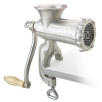 Yacc
Creates a parser from a declarative specification involving a context-free grammar
Brief History
YACC stands for Yet Another Compiler-Compiler
It was first developed by Steve Johnson in 1975 for Unix
One of the efforts to build compiler-compilers
There have been many later versions of YACC (e.g., GNU Bison), each offering minor improvements
Ported to many languages
YACC is now a standard tool, defined in IEEE Posix standard P1003.2
Yacc structure
User code and Yacc decleartions: declare values available in the rule actions

%%

Grammar rules: parser specified by CFG rules and 
associated semantic action that generate abstract 
syntax

%%

User code: other code
Example
%{ int yylex(void);
%}
%%
%token ID NUM

%left ‘+’
%left ‘*’

%%
p -> s ‘;’ p    {}
  ->            {}
s -> ID ‘=‘ e   {}
e -> e ‘+’ e    {}
   | e ‘*’ e    {}
   | ID         {}
   | NUM        {}
Summary
Bottom-up parsing
reverse order of rightmost derivations
LR parsers are another kind of table-driven parsing algorithm
use of stacks and parse tables
more powerful
yet more complex
Bonus: tools do the hard work for you, read the YACC manual